Escuela Normal de Educación Preescolar
Licenciatura en Educación Preescolar
Ciclo 2021-2022
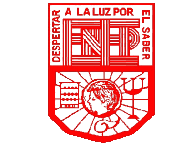 Tutoría grupal
Titular: Celia Olivia Chapa Montalvo
Alumna: Nataly Melissa Reynoso Pérez #16
 Ariana Jazmín Morales Saucedo #13
2° C 
Tema explicado: de la materia Probabilidad y estadistica
Es el conjunto de personas u objetos de los que se desea conocer algo en una investigación.
Población
Muestra
Es un subconjunto o parte del universo o población en que se llevará a cabo la investigación.
POBLACIÓN MUESTRA Y MUESTREO
Es el método utilizado para seleccionar a los componentes de la muestra del total de la población.
Muestreo
el tamaño de la muestra debe definirse partiendo de dos criterios: 1) De los recursos disponibles y de los requerimientos que tenga el análisis de la investigación. Por tanto, una recomendación es tomar la muestra mayor posible, mientras más grande y representativa sea la muestra, menor será el error de la muestra.
Tamaño de muestra